ASHUTOSH PANDEY
Associate, Anagram Partners
Professional Summary
Ashutosh has one year of experience in corporate law, finance, and transactional matters, including mergers and acquisitions, project finance, and joint venture investments.
Prior to joining Anagram Partners, he worked as an Associate at Cyril Amarchand Mangaldas in Mumbai.
In his free time, Ashutosh enjoys running and trekking.
Practices
General Corporate  
Finance
Mergers & Acquisitions
Education
B.L.S LL.B.
Government Law College, Mumbai, India
Bar Admissions
Bar Council of Maharashtra & Goa
Contact
M	:	(+91) 72088 55124
E	: ashutosh.p@anagrampartners.in
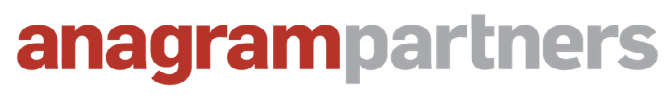